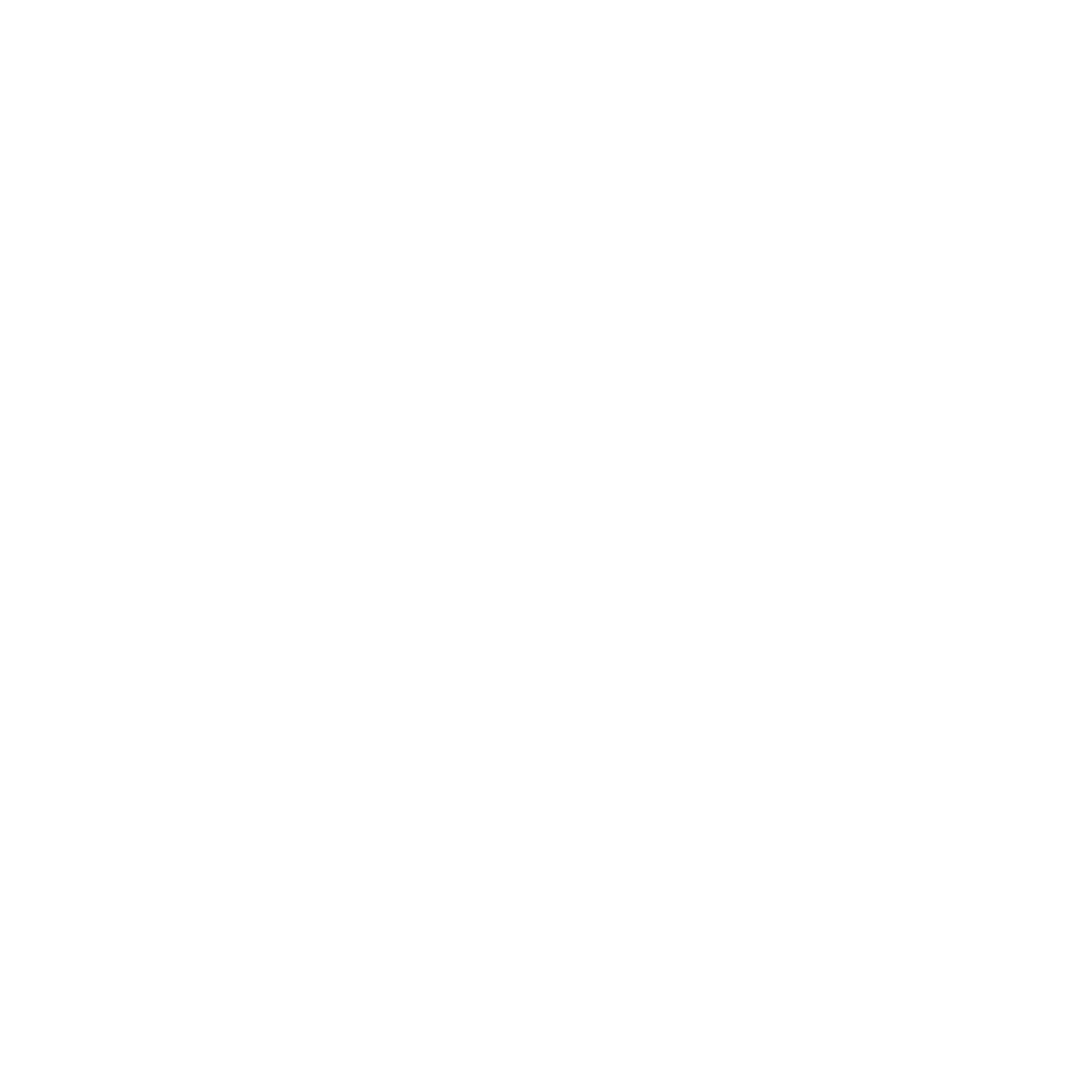 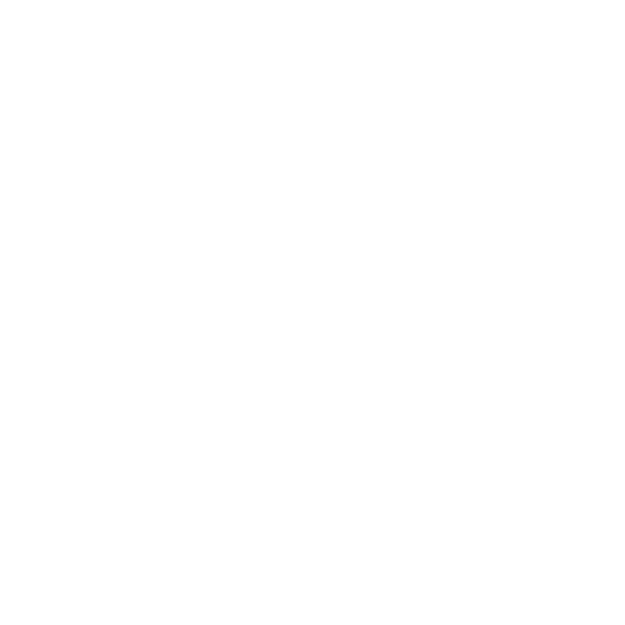 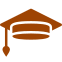 Certificate of Completion
THIS DIPLOMA IS GIVEN TO
STEPHEN HARPER
as having completed all requirements 
stipulated by ABC High School.
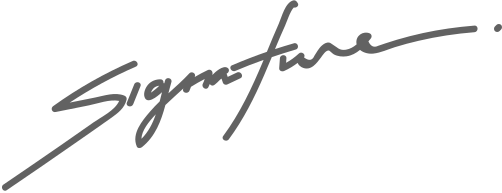 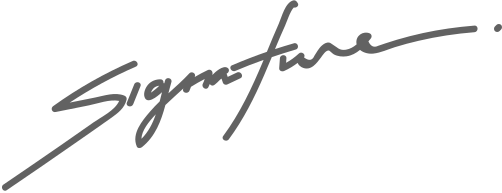 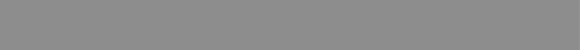 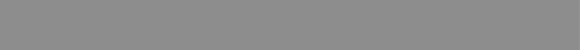 Richard Sanchez
Margaret Bailey
SCHOOL PRINCIPAL
EDUCATION CHAIRMAN
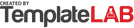